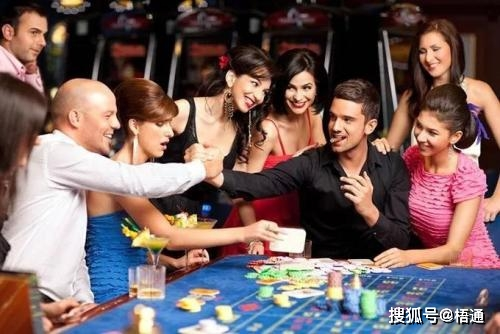 勝過試探
Overcome the Temptation
馬太 4：1-11
馬太 4：1-11
1 當時、耶穌被聖靈引到曠野、受魔鬼的試探。 2 他禁食四十晝夜、後來就餓了。 3 那試探人的進前來、對他說、你若是神的兒子、可以吩咐這些石頭變成食物。
1 Then Jesus was led by the Spirit into the wilderness to be tempted[a] by the devil. 
2 After fasting forty days and forty nights, he was hungry. 
3 The tempter came to him and said, “If you are the Son of God, tell these stones to become bread.”
4 耶穌卻回答說、經上記著說、『人活著、不是單靠食物、乃是靠　神口裡所出的一切話。』 
5 魔鬼就帶他進了聖城、叫他站在殿頂上、
4 Jesus answered, “It is written: ‘Man shall not live on bread alone, but on every word that comes from the mouth of God.
5 Then the devil took him to the holy city and had him stand on the highest point of the temple.
6 “If you are the Son of God,” he said, “throw yourself down. For it is written:“‘He will command his angels concerning you,  and they will lift you up in their hands,    so that you will not strike your foot against a stone.’”
7 Jesus answered him, “It is also written: ‘Do not put the Lord your God to the test.
6 對他說、你若是神的兒子、可以跳下去．因為經上記著說、『主要為你吩咐他的使者、用手托著你、免得你的腳碰在石頭上。』 7 耶穌對他說、經上又記著說、『不可試探主你的　神。』
8 Again, the devil took him to a very high mountain and showed him all the kingdoms of the world and their splendor. 
9 “All this I will give you,” he said, “if you will bow down and worship me.”
8 魔鬼又帶他上了一座最高的山、將世上的萬國、與萬國的榮華、都指給他看、
9 對他說、你若俯伏拜我、我就把這一切都賜給你。
10 耶穌說、撒但退去罷。〔撒但 就是抵擋的意思乃魔鬼的別名〕因為經上記著說、『當拜主你的　神、單要事奉他。』
11 於是魔鬼離了耶穌 、有天使來伺候他。
10 Jesus said to him, “Away from me, Satan! For it is written: ‘Worship the Lord your God, and serve him only.’”
11 Then the devil left him, and angels came and attended him.
神的兒女   vs    平凡人
迷惑你的自我價值
Confuse your self-esteem
生命的力量是靠著神的話語
Living Power comes from The Living Word of God.
詩篇91：11 

因他要為你吩咐他的使者、在你行的一切道路上保護你。12 他們要用手托著你、免得你的腳碰在石頭上】。
For he will command his angels concerning you to guard you in all your ways;
在信仰中找到自己的人生方向和定位

Find your Anchor and Destiny.
控告 Accuse
否定 Deny
身體的試探 （身）
屬靈的試探（靈）
虛榮的試探（心）
依靠神的應許 
單純的相信
敬拜事奉的生活
得勝的方法
創世紀 3：6 
於是女人見那棵樹的果子好作食物1、也悅人的眼目2、且是可喜愛的、能使人有智慧3、就摘下果子來喫了．又給他丈夫、他丈夫也喫了。
你是我的一切   You are my all in all             1/6
你是我依靠的力量 
你是我尋求的寶藏 
你是我的一切

You are my strength when I am weak You are the treasure that I seek You are my all in all
2/6
你好比貴重的珍寶 
我怎能放棄你不要 
你是我的一切 
Seeking You as a precious jewel Lord, to give up I’d be a fool You are my all in all
3/6
耶穌 神羔羊 配得大讚美
耶穌 神羔羊 配得大讚美

Jesus, Lamb of God Worthy is Your name Jesus, Lamb of God Worthy is Your name
4/6
你洗淨我一切罪孽挪去我所有的羞愧你是我的一切 
Taking my sin, my cross, my shame
Rising again, I bless Your name
You are my all in all
5/6
When I fall down, You pick me up當我失腳你扶起我When I am dry, You fill my cup當我飢渴你充滿我You are my all in all你是我的一切
6/6
耶穌 神羔羊 配得大讚美
耶穌 神羔羊 配得大讚美

Jesus, Lamb of God Worthy is Your name Jesus, Lamb of God Worthy is Your name